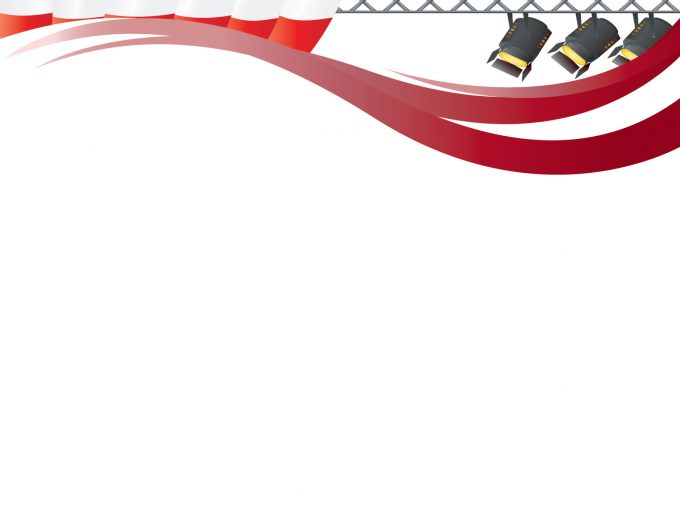 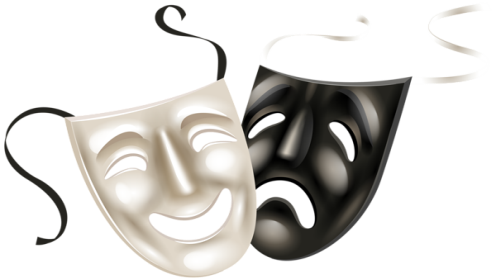 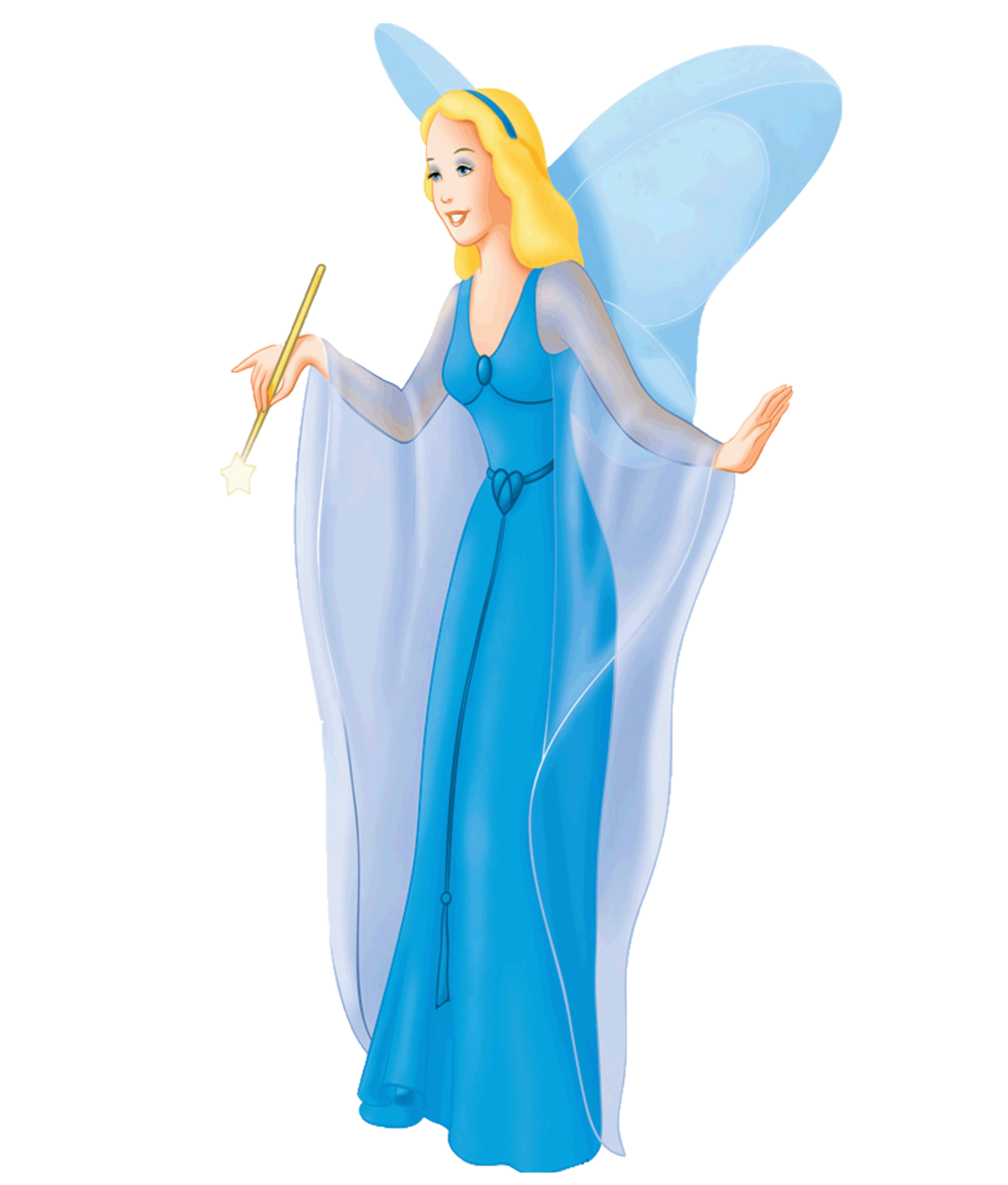 Презентация проекта
«ВОЛШЕБНЫЙ  МИРТЕАТРА»
СП «Детский сад № 8 комбинированного вида»
Педагог-психолог: Родионова Н.С.
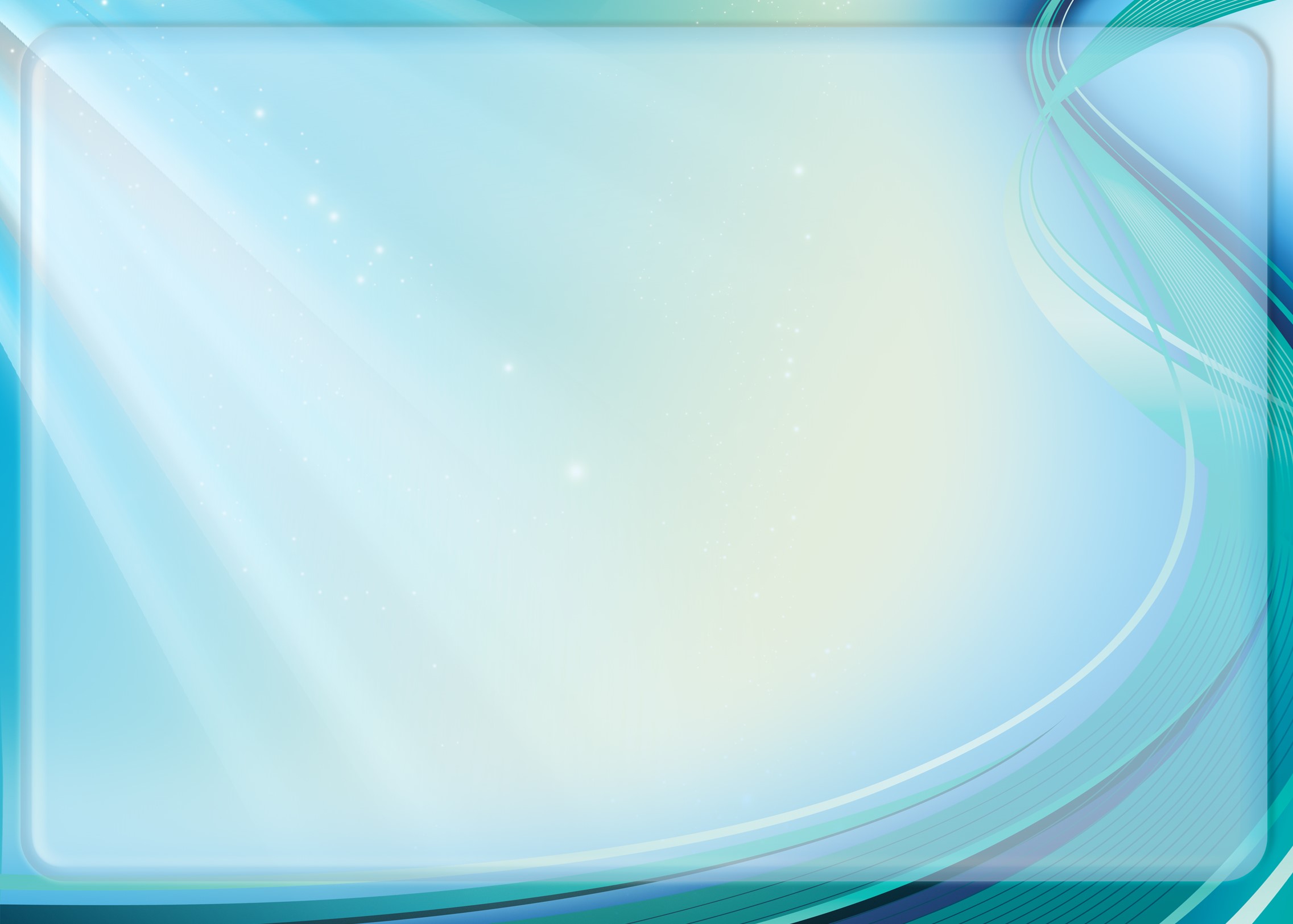 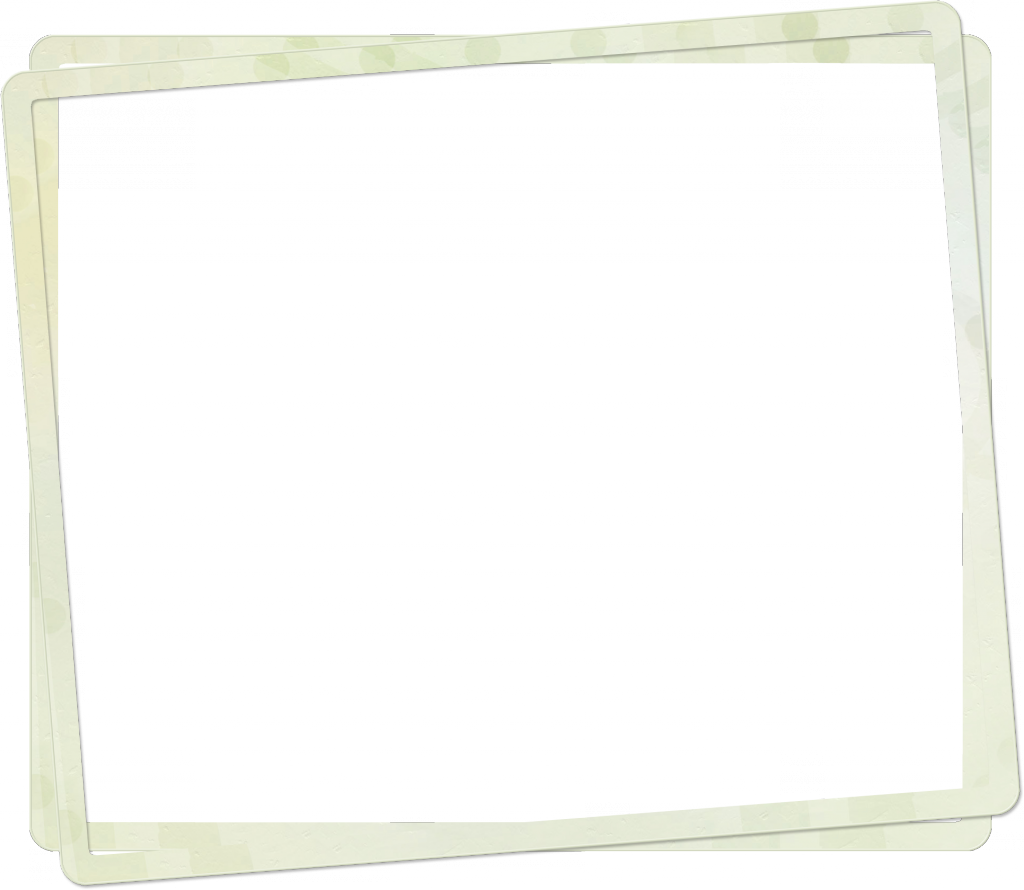 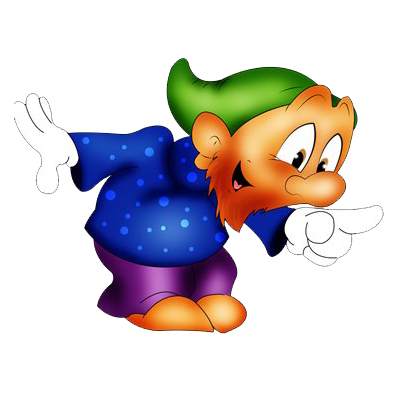 Тип проекта: познавательно -творческий, групповой.

Продолжительность проекта: долгосрочный.

Участники проекта:     воспитатели, педагог – психолог, воспитанники, родители.
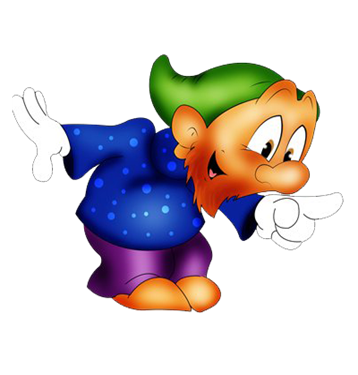 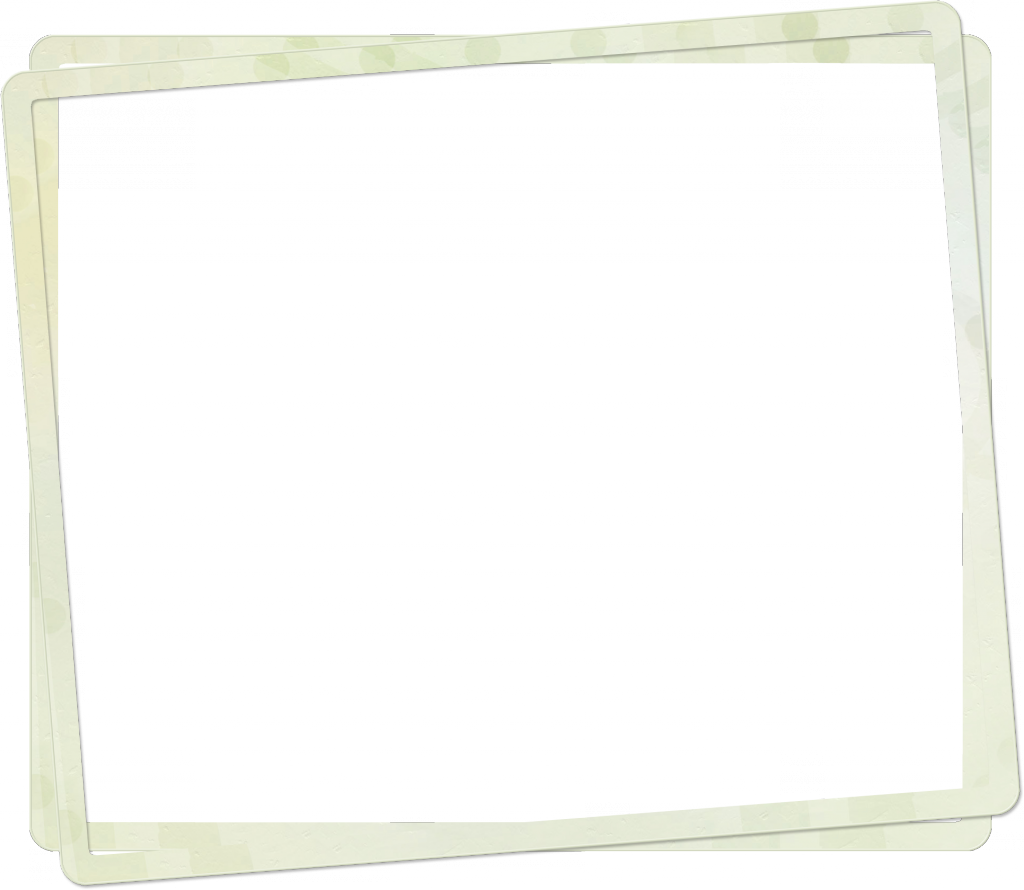 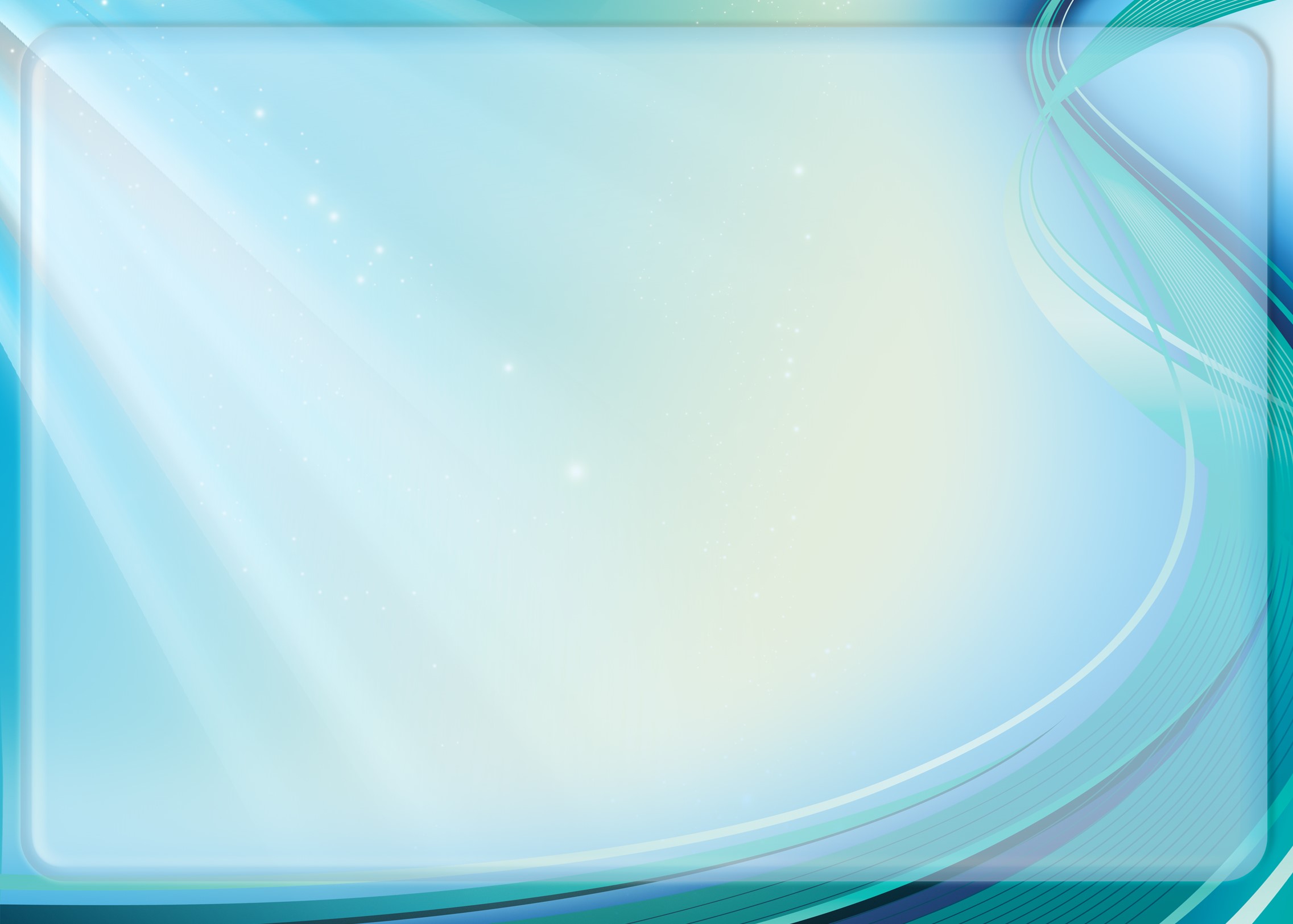 Актуальность проекта:
По утверждению К.С. Станиславского,
 «театр - это средство для общения людей, для понимания их сокровенных чувств».
Именно театрализованная деятельность позволяет решать многие педагогические задачи, касающиеся формирования выразительности речи ребенка, интеллектуального и художественно-эстетического воспитания. Участвуя в театрализованных играх, дети становятся участниками разных событий из жизни людей, животных, растений, что дает им возможность глубже познать окружающий мир. У детей формируется опыт социальных навыков поведения благодаря тому, что каждая сказка или литературное произведение для детей дошкольного возраста всегда имеют нравственную направленность (доброта, смелость, дружба и т.д.). Благодаря театру ребенок познает мир не только умом, но и сердцем и выражает свое собственное отношение к добру и злу. Театрализованная деятельность помогает ребенку преодолеть робость, неуверенность в себе, застенчивость, потому что театрализованное представление - это хорошая возможность хотя бы ненадолго стать героем, поверить в себя, услышать первые в своей жизни аплодисменты.
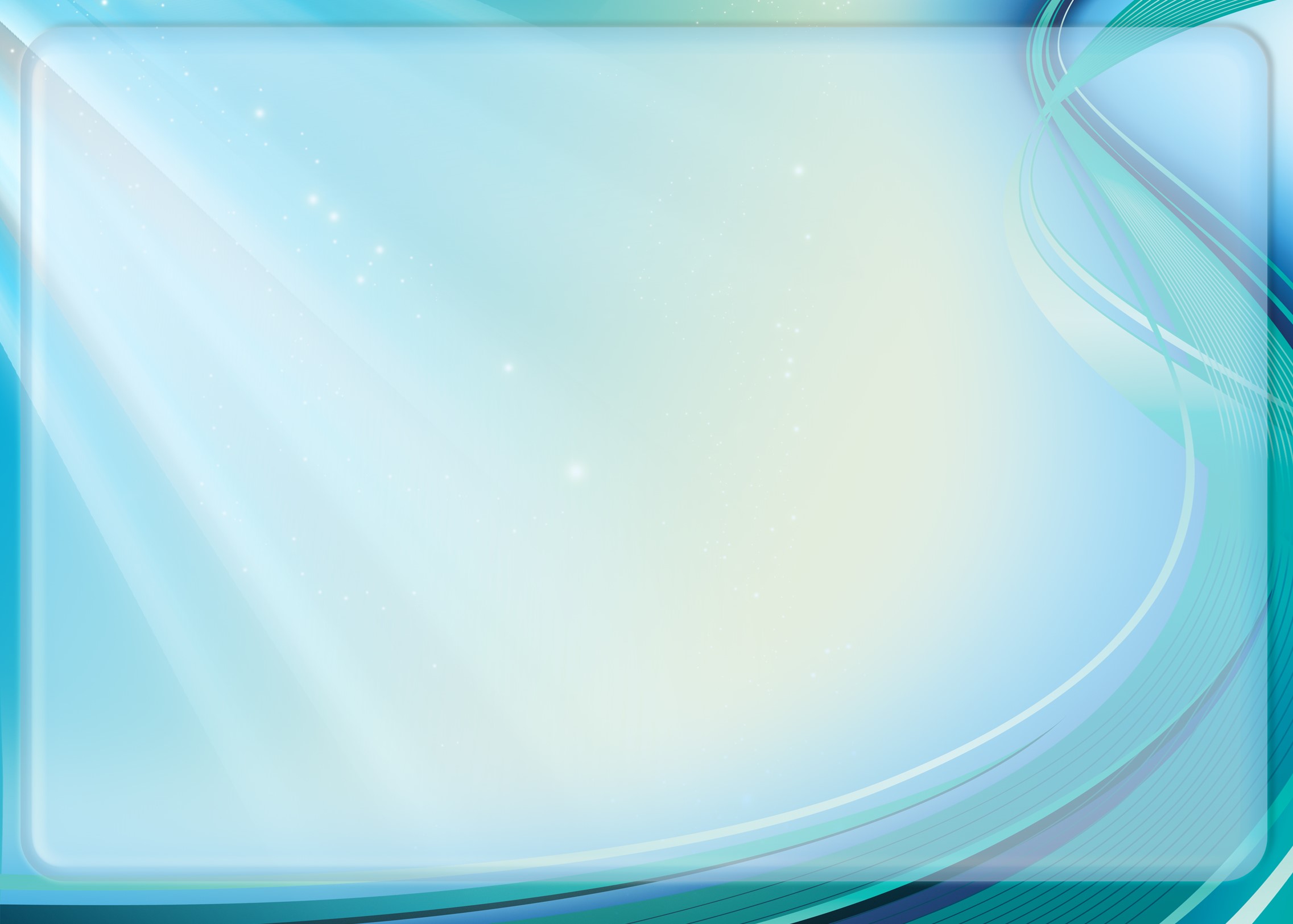 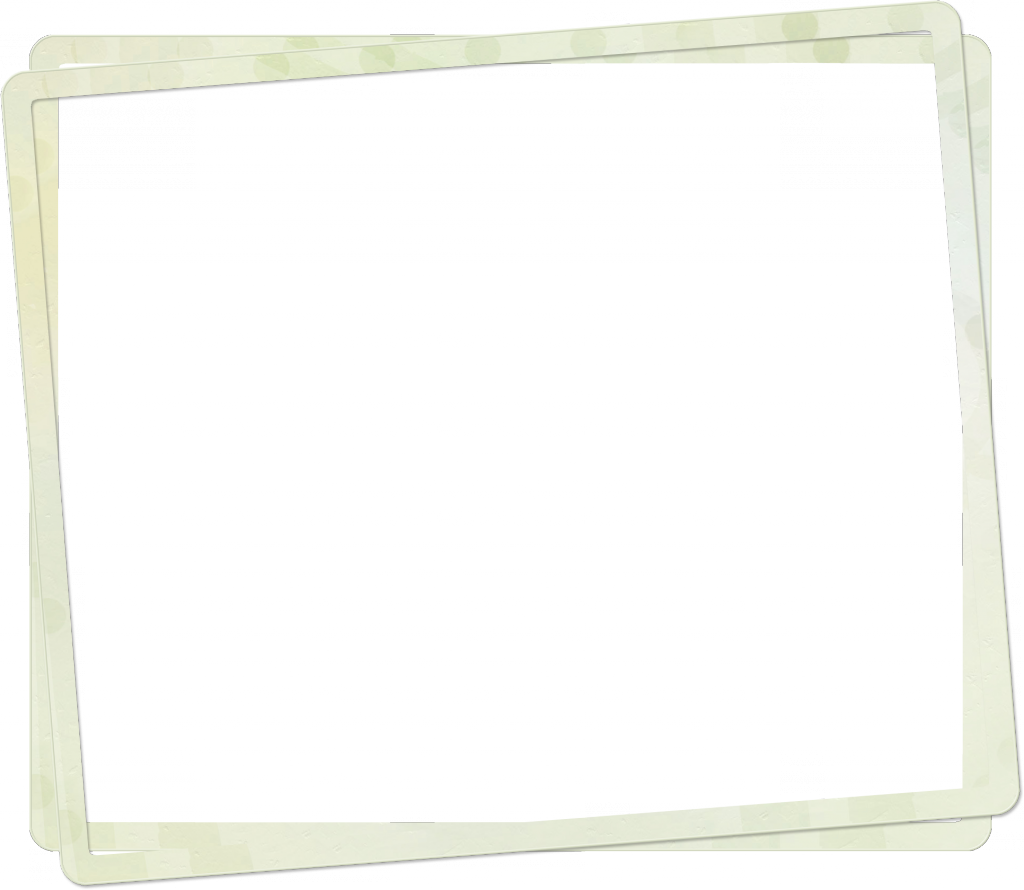 Цель:
Развитие творческих и коммуникативных способностей детей посредством театрализованной деятельности.

Задачи:
1. Пробудить интерес детей к театру, создать условия для творческого самовыражения детей
 2. Привить детям первичные навыки в области театрального искусств (использование мимики, жестов, голоса).
 3. Развивать память, выразительную грамотную речь, словарный запас, формировать правильное звукопроизношение. 
4. Воспитывать уверенность в себе, положительную самооценку, умение преодолевать комплексы.
 5. Расширить взаимодействие с родителями воспитанников через создание творческой мастерской.
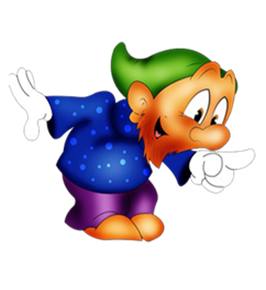 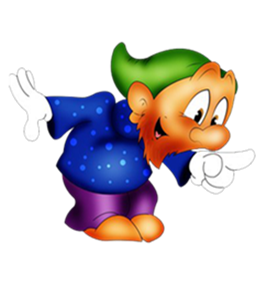 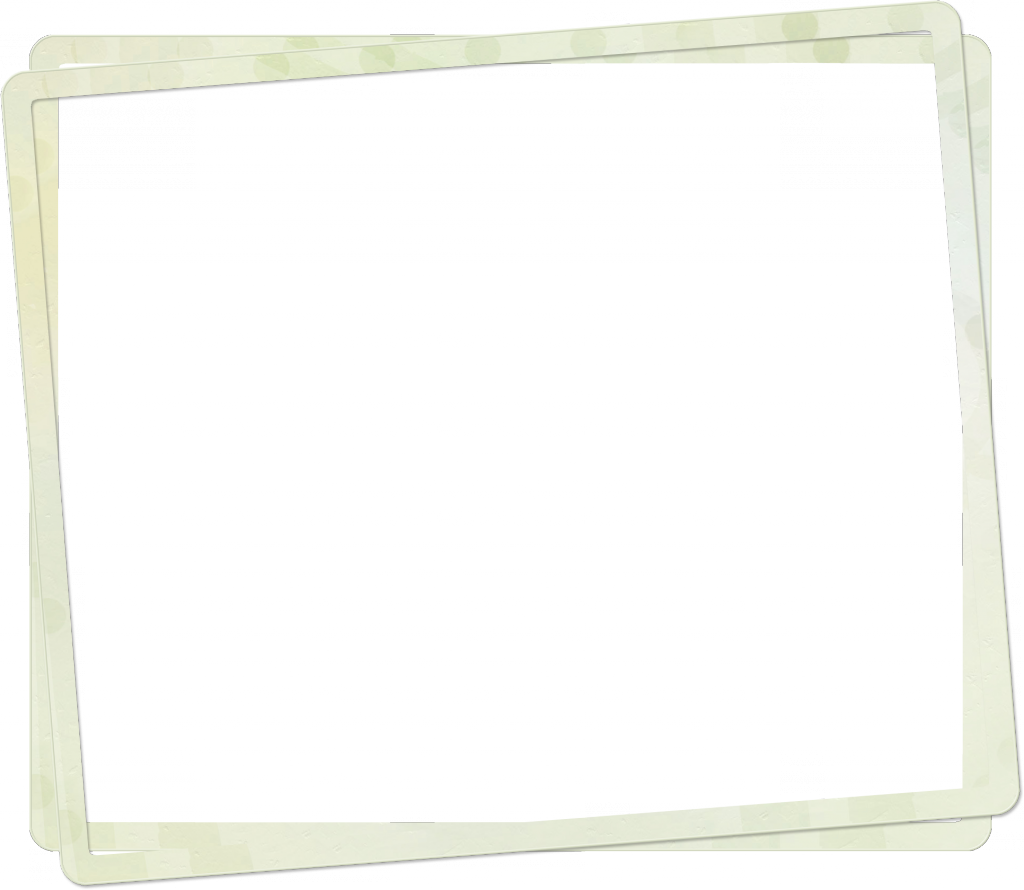 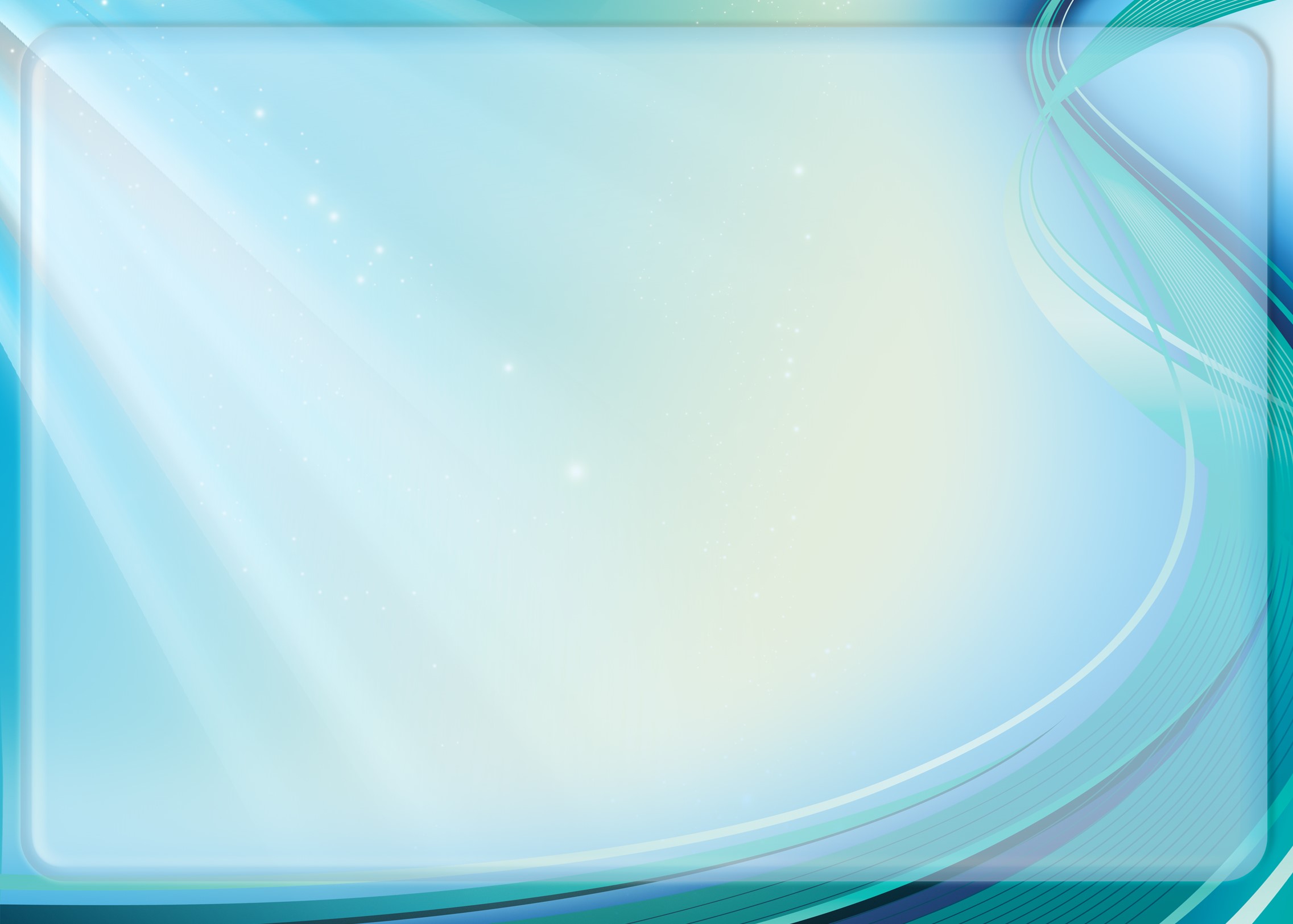 Ожидаемый результат проекта: 
В качестве результатов работы по организации театрализованной деятельности детей в ДОУ проект должен стать мощным импульсом к развитию у детей чувств, переживаний, эмоциональных открытий ребенка, приобщать его к духовному богатству, понимать искусство и высказывать свои впечатления, открыто и честно. Ребенок умеющий создавать образ на сцене, перевоплощаться и выражать свои эмоции становится эмоциональной, открытой, культурной и творческой личностью.
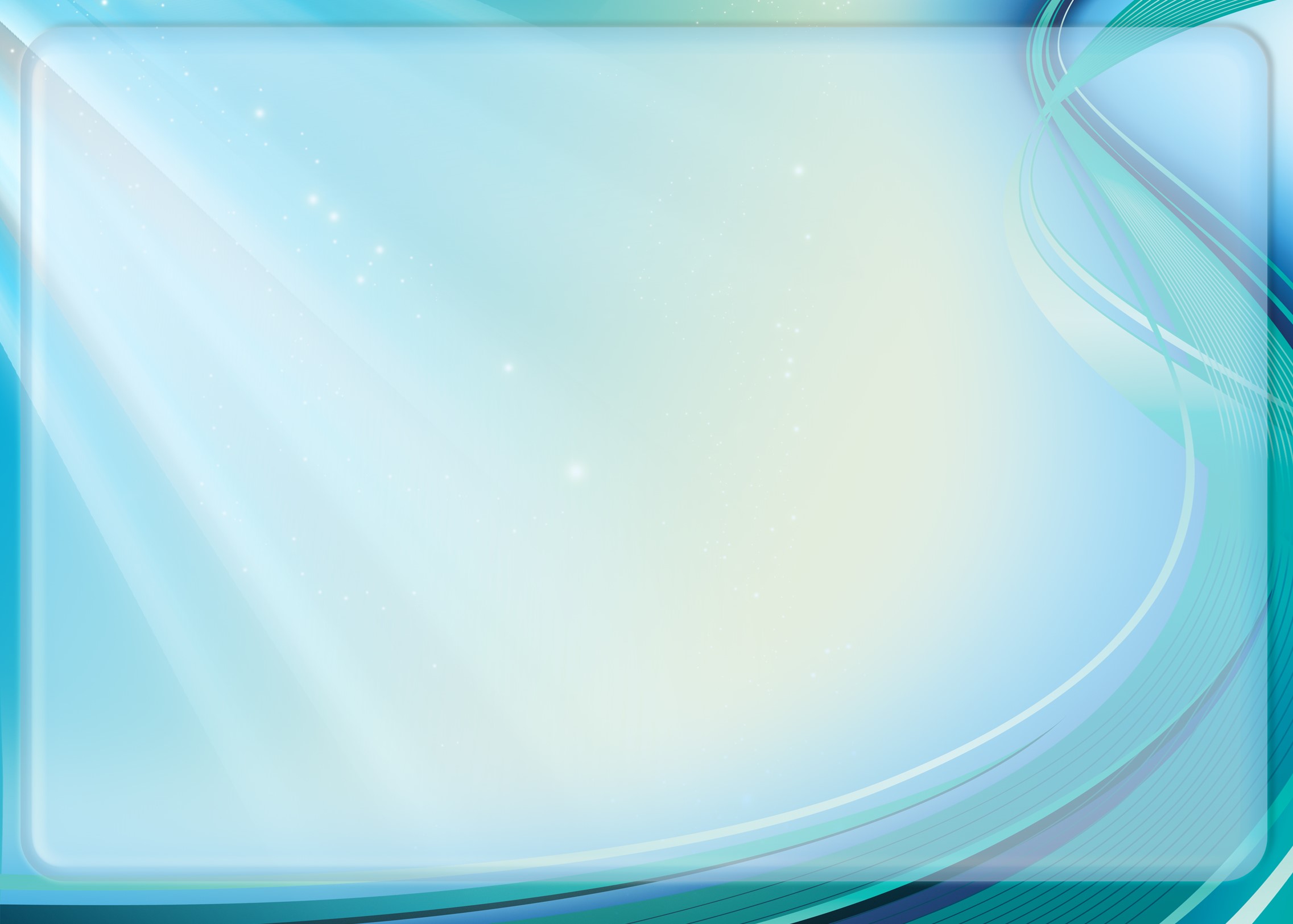 Этапы реализации проекта
1.Подготовительный:
1.Изучение методической литературы.
2.Продумывание системы методов, приемов и форм работы.
3.Планирование работы с детьми, родителями, педагогами.
4.Вводная диагностика с детьми.
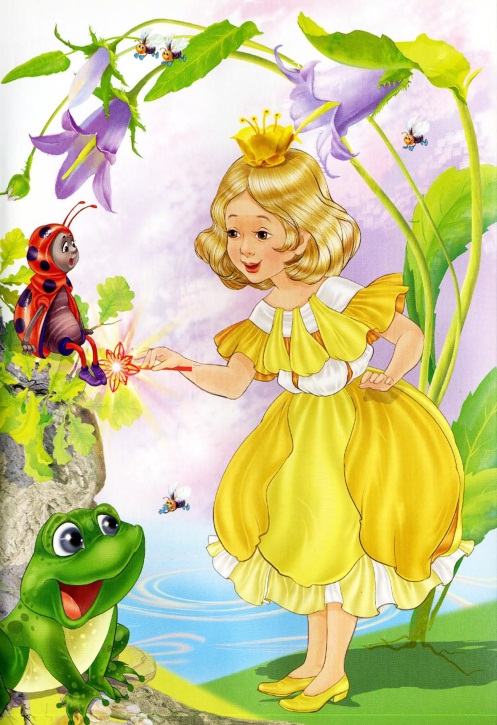 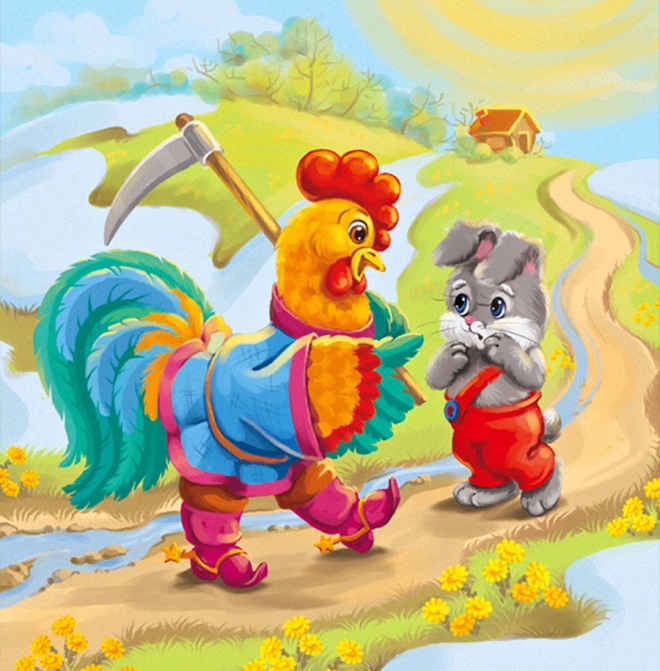 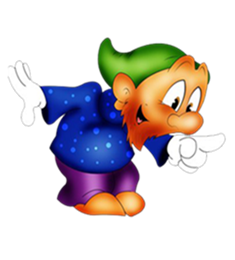 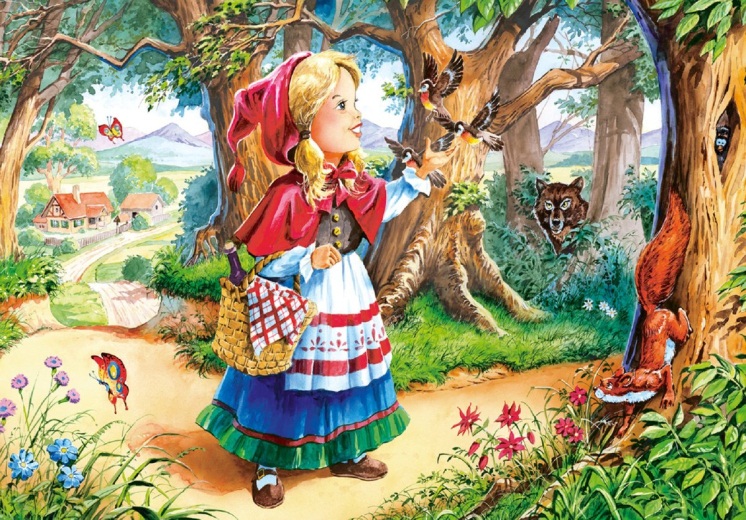 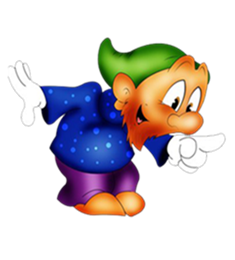 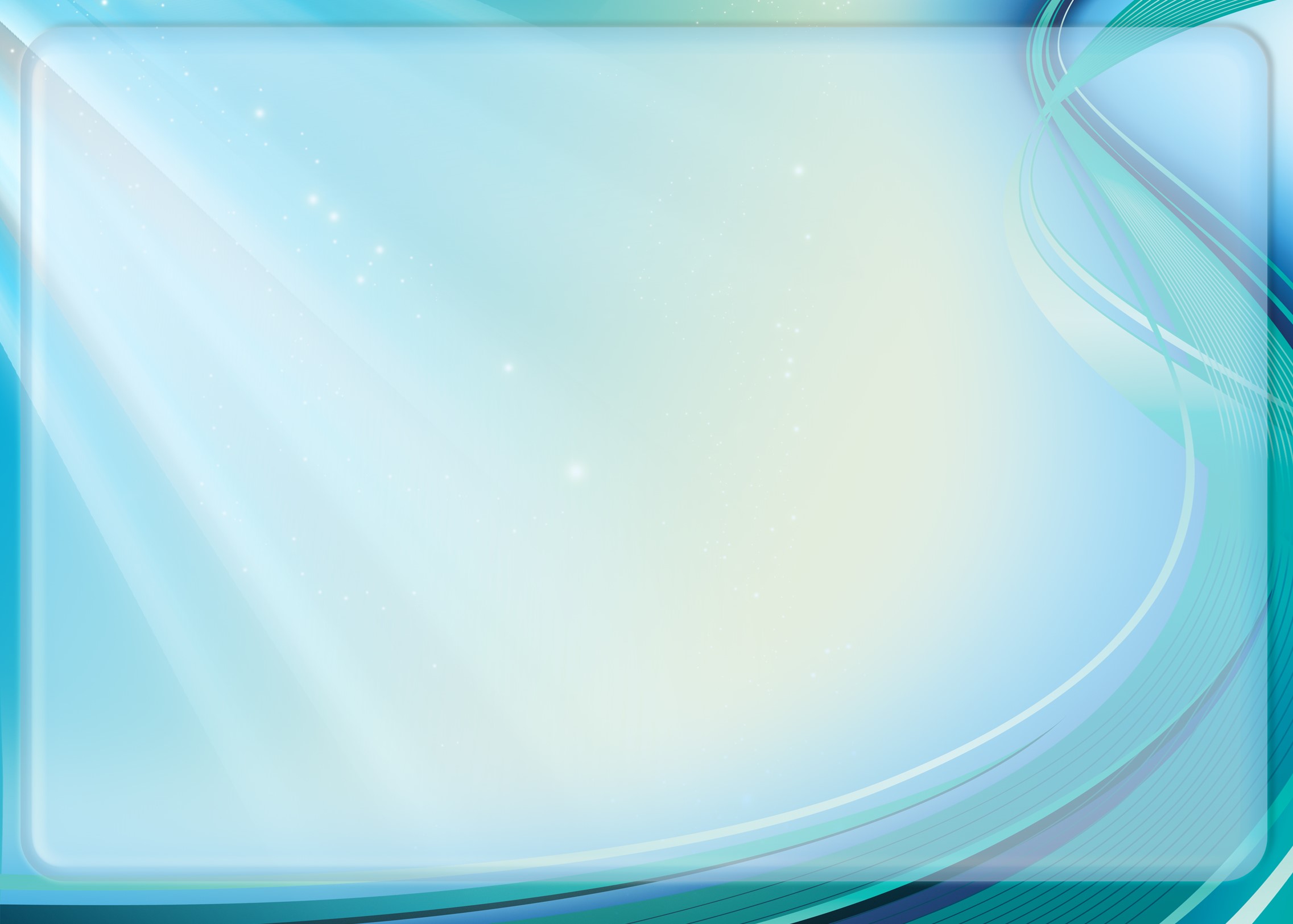 2. Основной:
Для детей:                                                                                                                             Структура занятий представлена видами:                                                                                                   - Коммуникативные игры.                                                                                                                  - Игры, направленные на развитие воображения, внимания.                                                                                         - Игры на развитие выразительной и диалогической речи.                                                               - Игры с элементами танцевальных движений.                                                                                - Культура и техника речи.                                                                                                                      - Артикуляционная гимнастика.                                                                                                              - Дыхательная гимнастика.                                                                                                                         - Пальчиковые игры .                                                                                                                                - Этюды .                                                                                                                                            -Инсценировки и драматизация .                                                                                                                    -Изготовление атрибутики и варьируется в зависимости от темы.                                                       Для родителей:                                                                                                                                  - Анкетирование: «Театральное искусство с детского сада»                                                                         - Консультации: «Играем в театр с детьми дома».                                                         - Буклеты: «Театр - дома».                                                                                                               Для педагогов:
- консультации;
- помощь в организации предметно-развивающей среды;
- совместная деятельность;
- работа с учебными наглядными пособиями;
- индивидуальная работа;
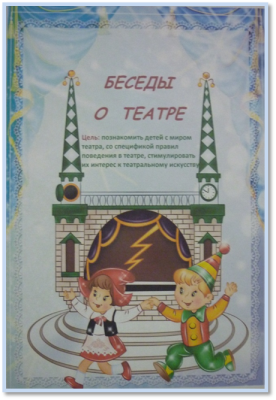 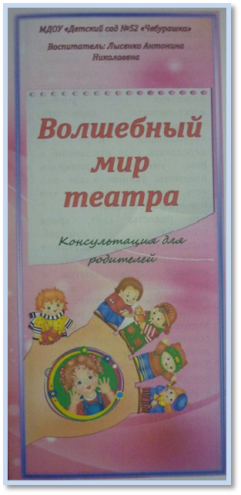 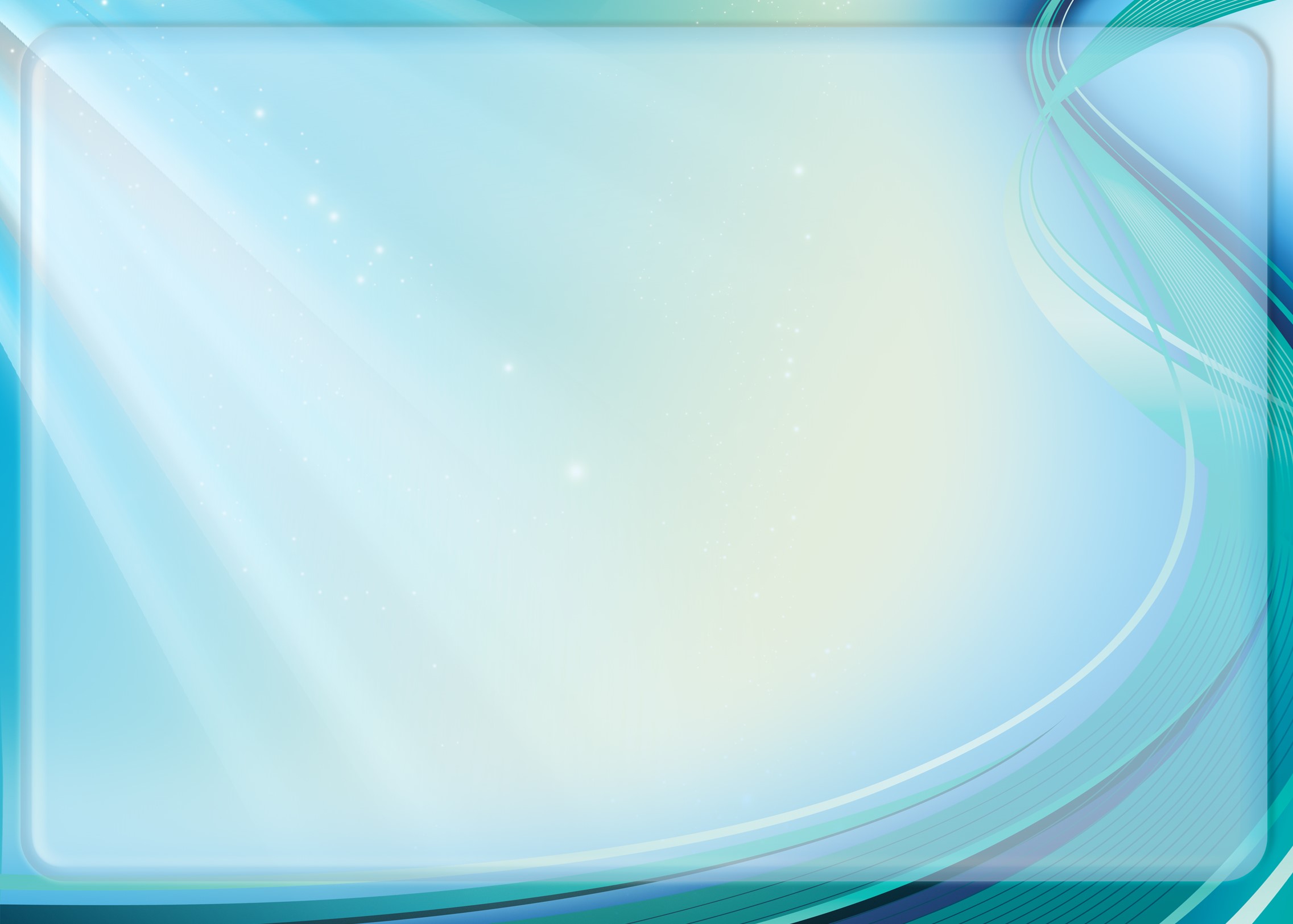 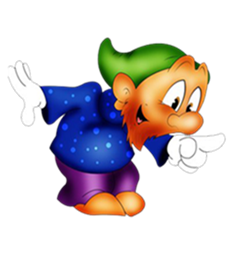 Фотоотчет
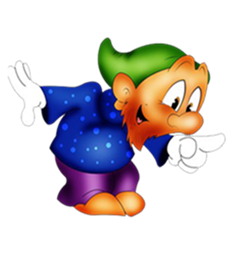 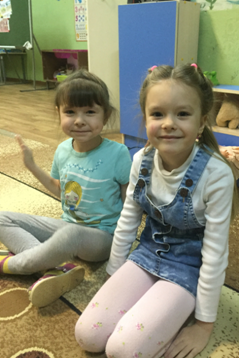 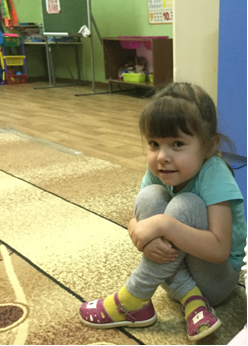 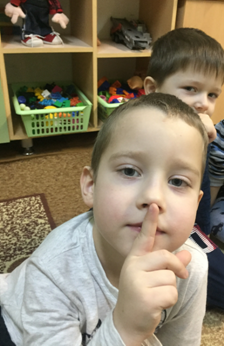 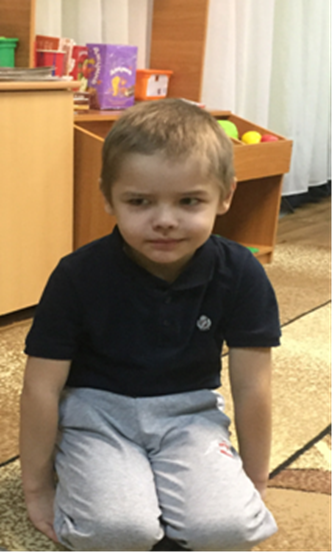 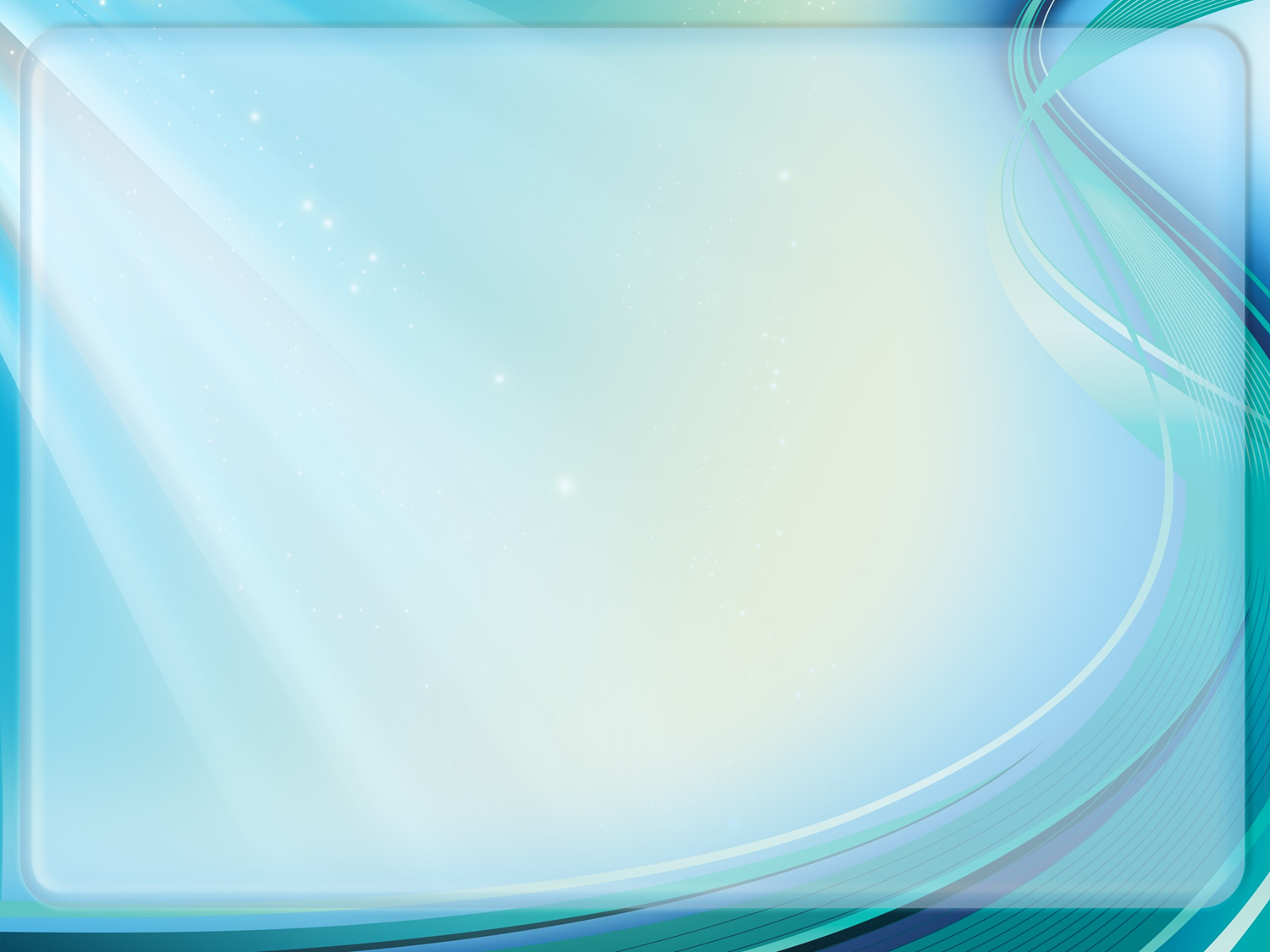 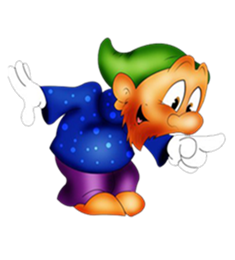 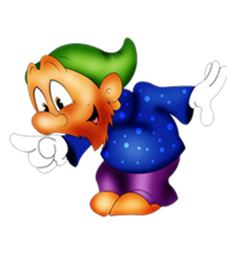 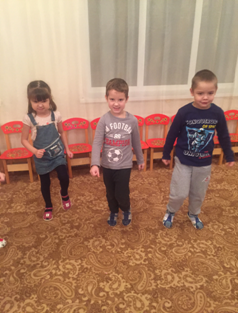 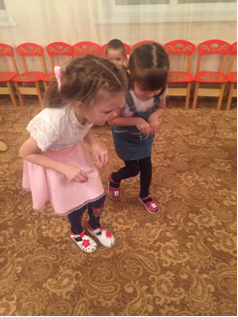 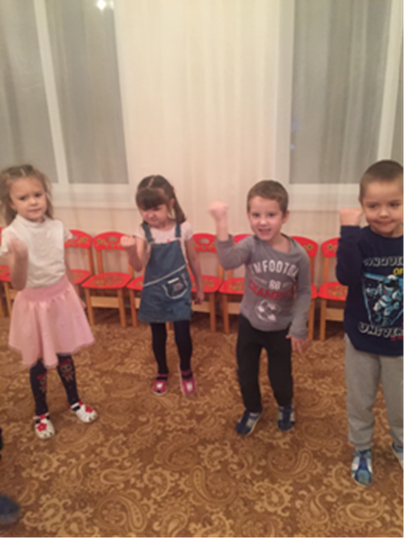 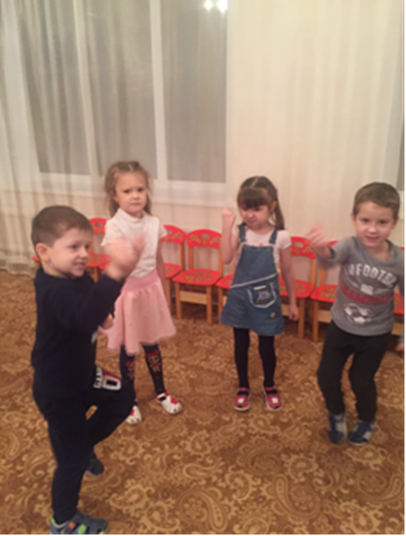 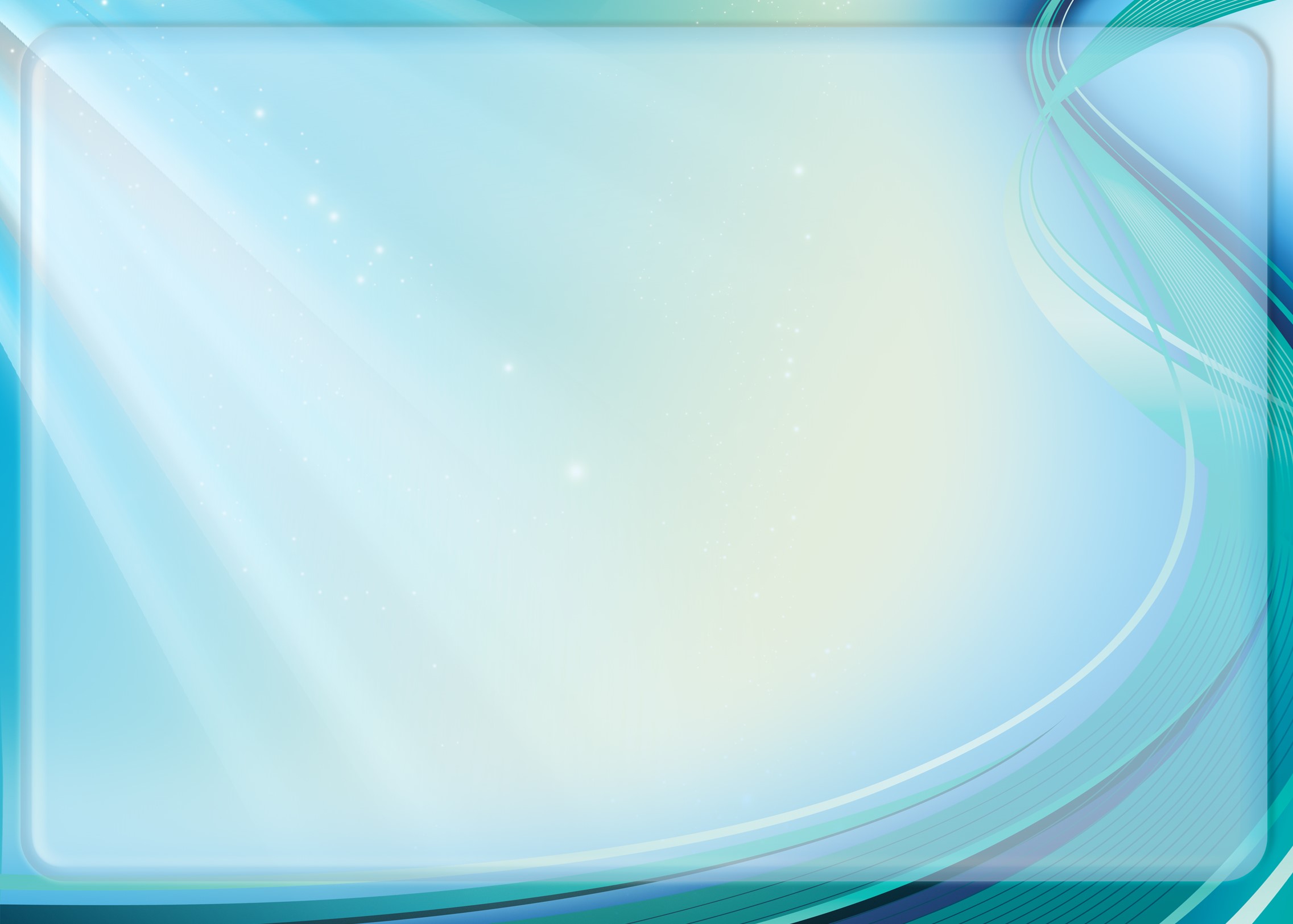 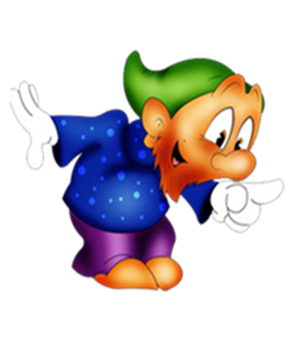 3. Заключительный:

1.Заключительная диагностика.                                                                                    2.Сравнительный анализ результатов.                                                                               3.Подведение итогов работы.                                                                                                       4. Итоговая презентация.
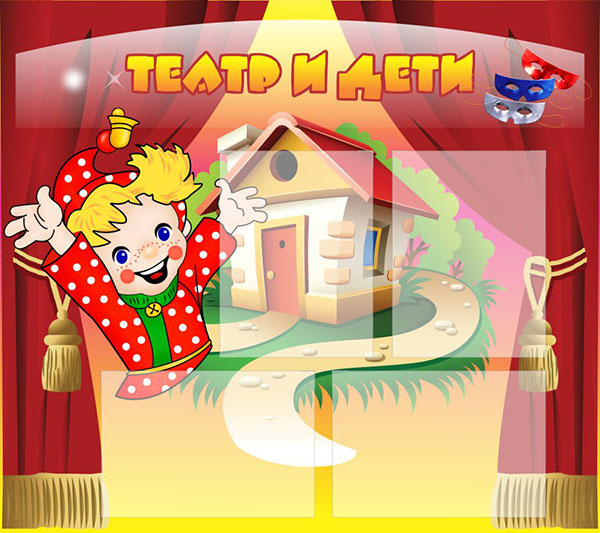 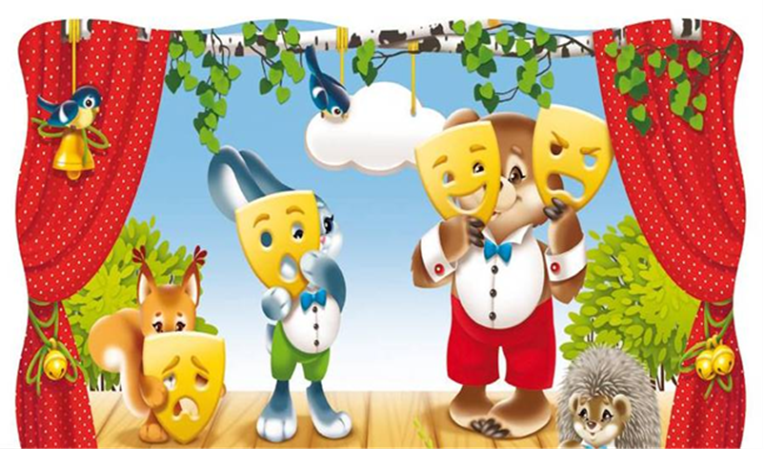 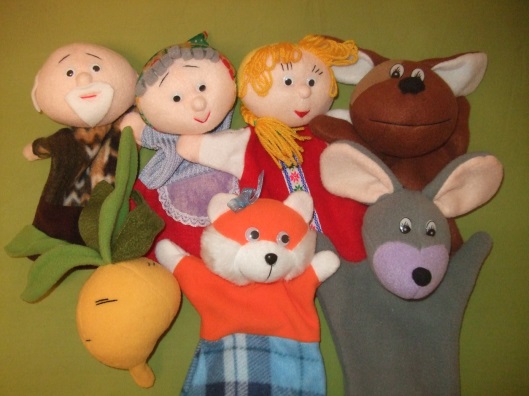 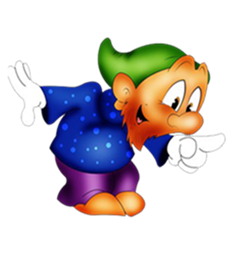 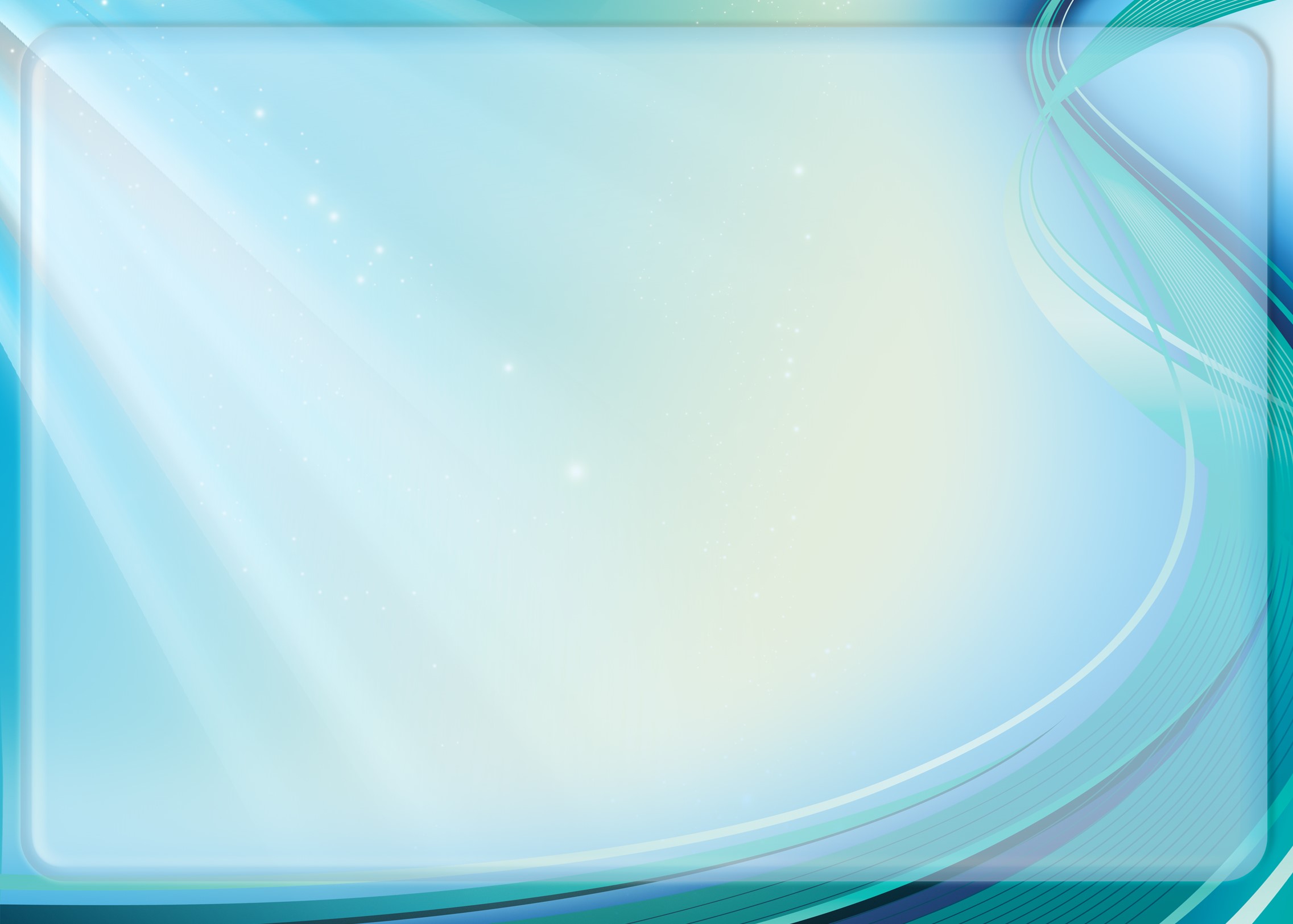 Вывод: 
Театрализованная деятельность направлена на целостное воздействие на личность ребенка, его раскрепощение, самостоятельное творчество, развитие ведущих психических процессов; способствует самовыражению личности, создает условия для социализации, усиливая адаптационные способности, корректирует коммуникативные качества, помогает осознанию чувства удовлетворения, радости, успешности.
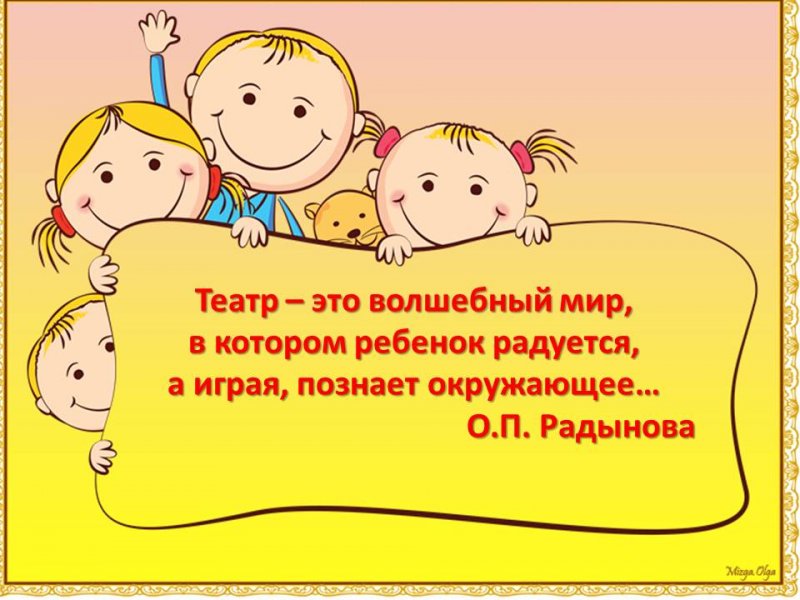